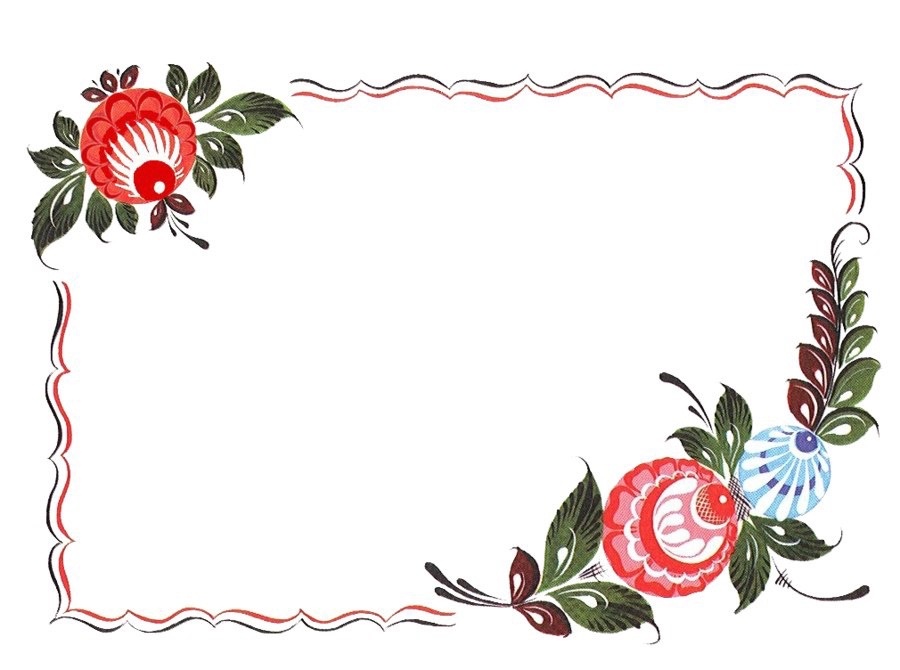 Муниципальное общеобразовательное автономное учреждение                                     «Средняя общеобразовательная школа № 24 г. Орска».
Дидактическая игра
«Собери узор»
( по мотивам городецкой росписи )
для детей старшего дошкольного возраста 







Выполнила: воспитатель
I квалификационной категории
Игнатенко Елена Анатольевна
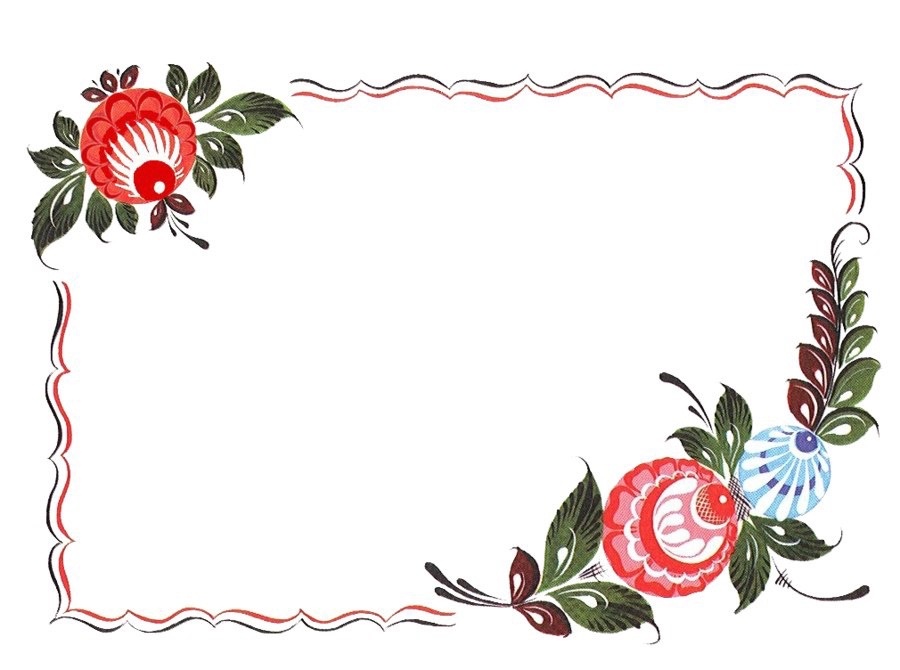 Цель:                                                            Формировать умение составлять композиции из элементов                              городецкой росписи на разных формах.Задачи:           Закреплять знания об элементах городецкой росписи.                        Развивать эстетическое восприятие, чувство ритма, композиции,цвета.Воспитывать любовь к народному творчеству, предметам быта.
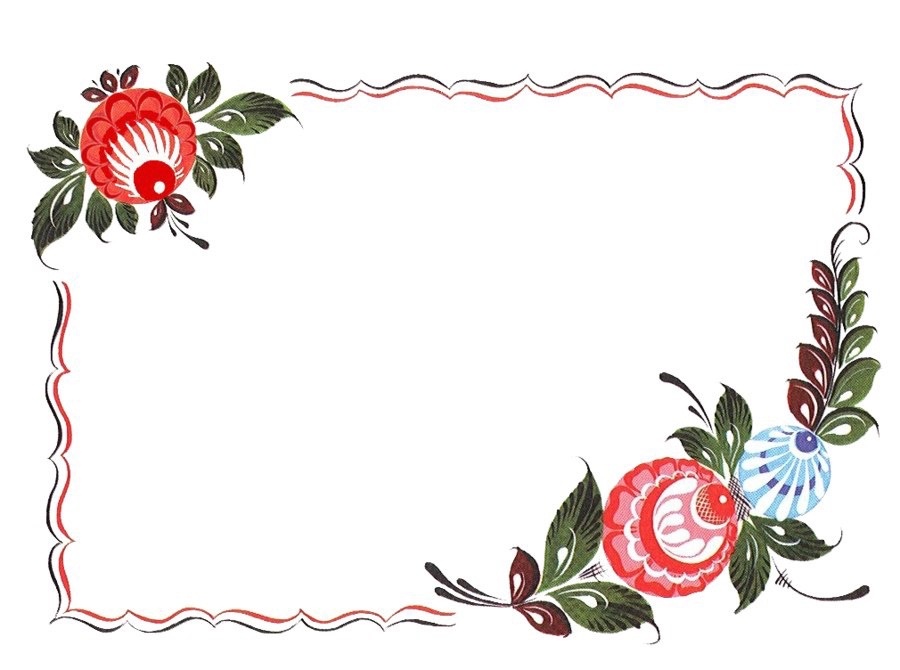 Оборудование:                                  Игра состоит из силуэтов посуды (поднос, дощечка, тарелка), которые                                           изготовлены из картона и фетра и элементов городецкой росписи                                          (петухи, кони, бутоны, купавки, розаны, ромашки, листья), которые изготовлены                                          из фетра с использованием клеевого пистолета и липучек.
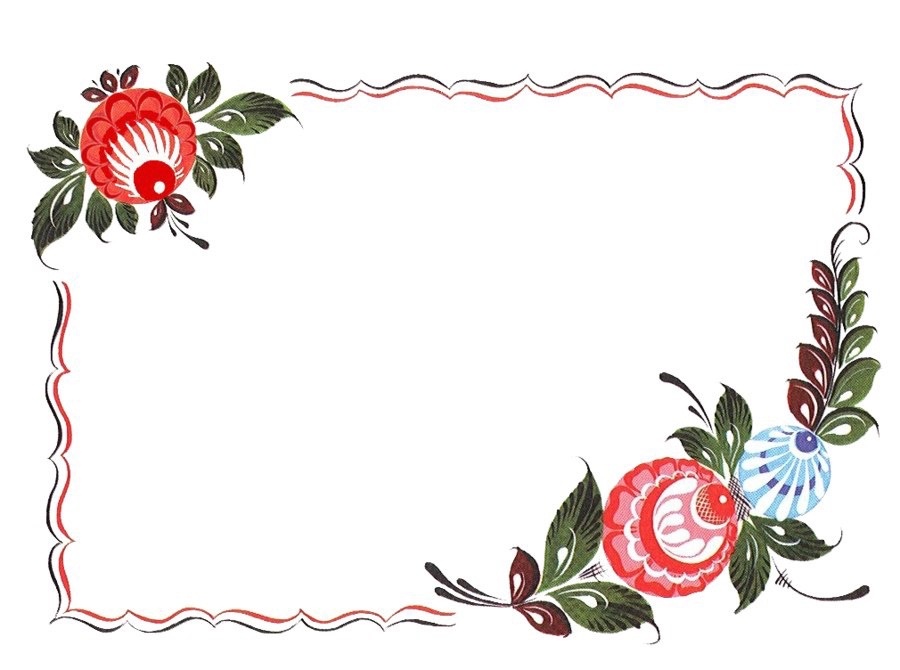 Методика проведения игры.                                     Ребёнку предлагаются силуэты посуды (поднос, дощечка, тарелка) и                                        элементы городецкой росписи. Ребёнок раскладывает элементы городецкой                                       росписи, соблюдая правила композиции и симметрии. При рассказывании                                       педагогу о своём композиционном решении, уточняет названия элементов                                       городецкой росписи.
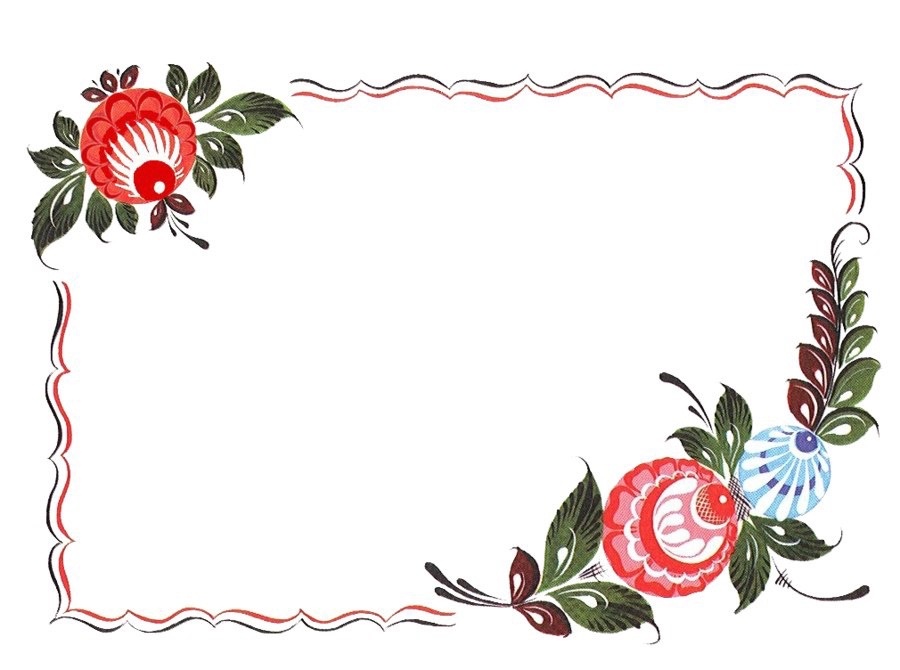 Спасибо за внимание!